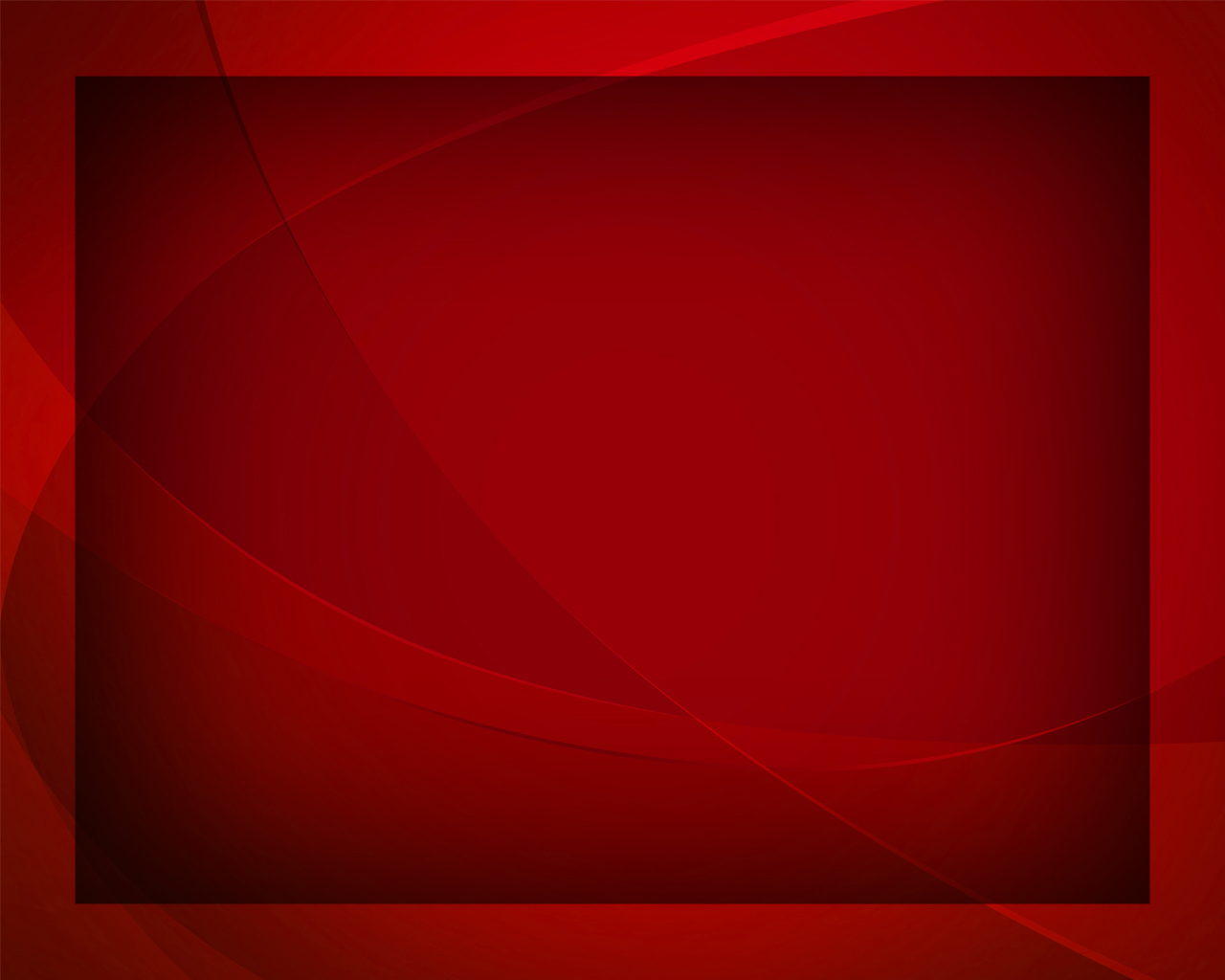 Мы у источника спасенья
Гимны надежды №224
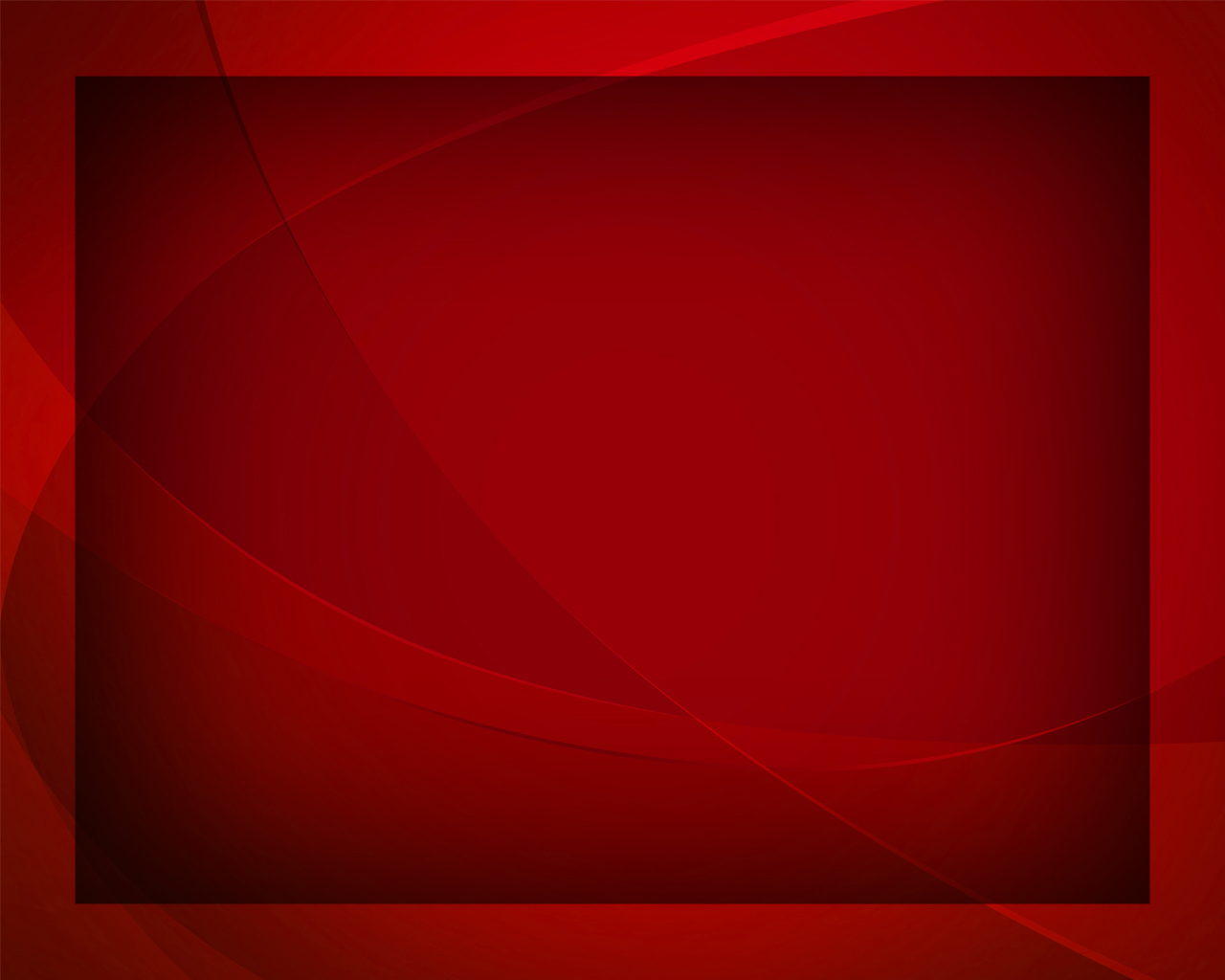 Мы у источника спасенья, 
У светлых, 
чистых вод.
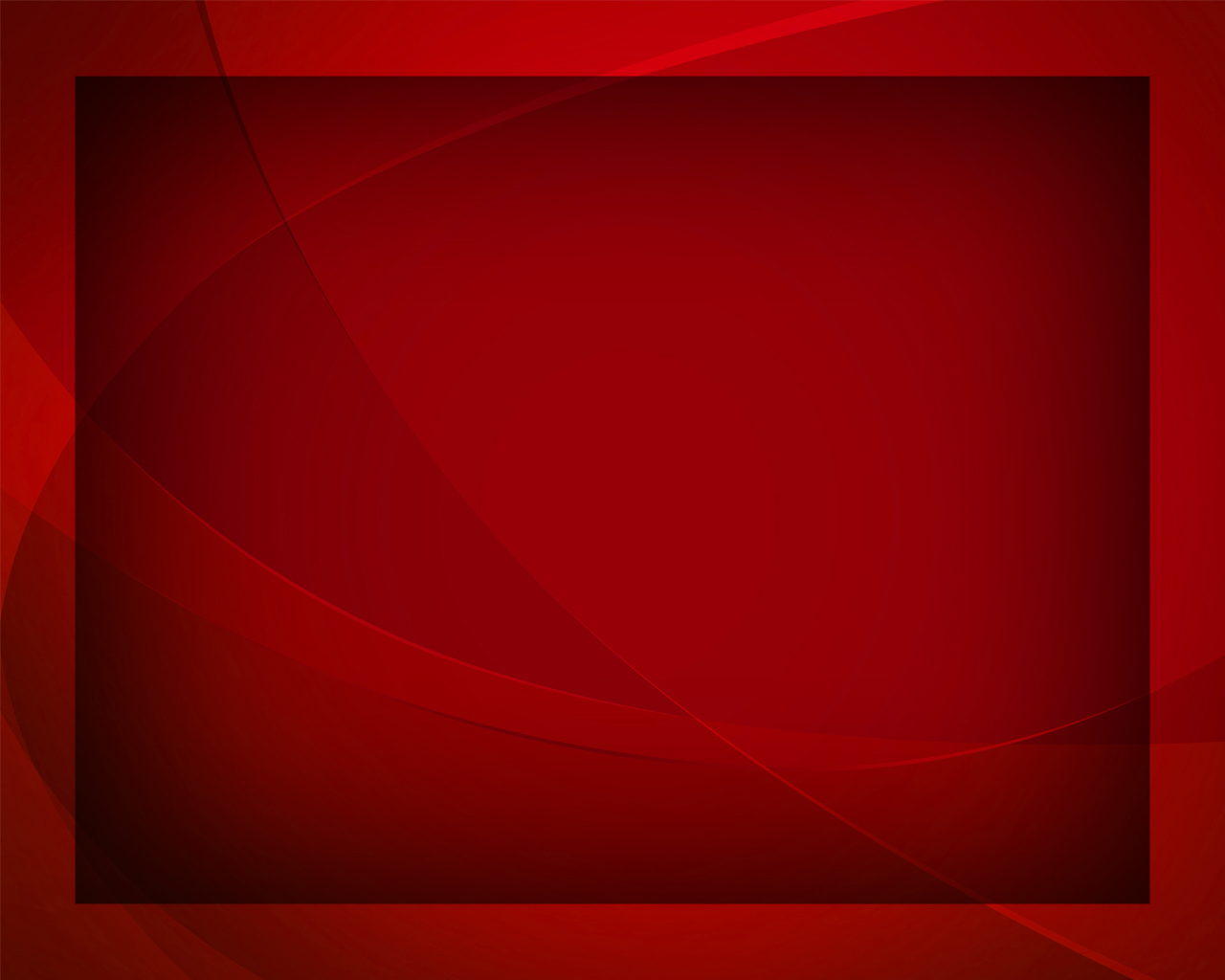 Уж скоро встретим Иисуса 
Вдали от всех невзгод.
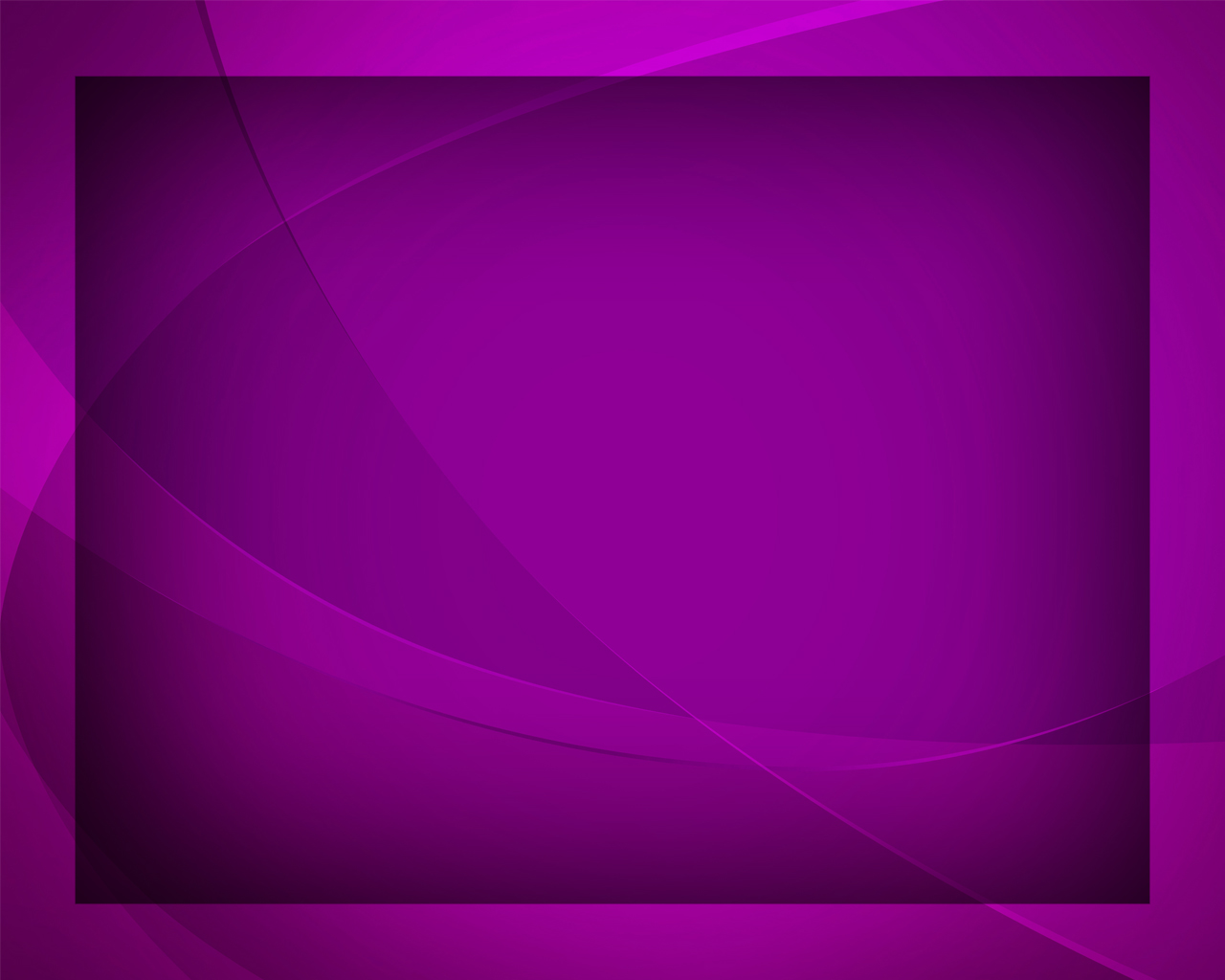 Там, где источник вечной жизни, 
Где источник вечной жизни,
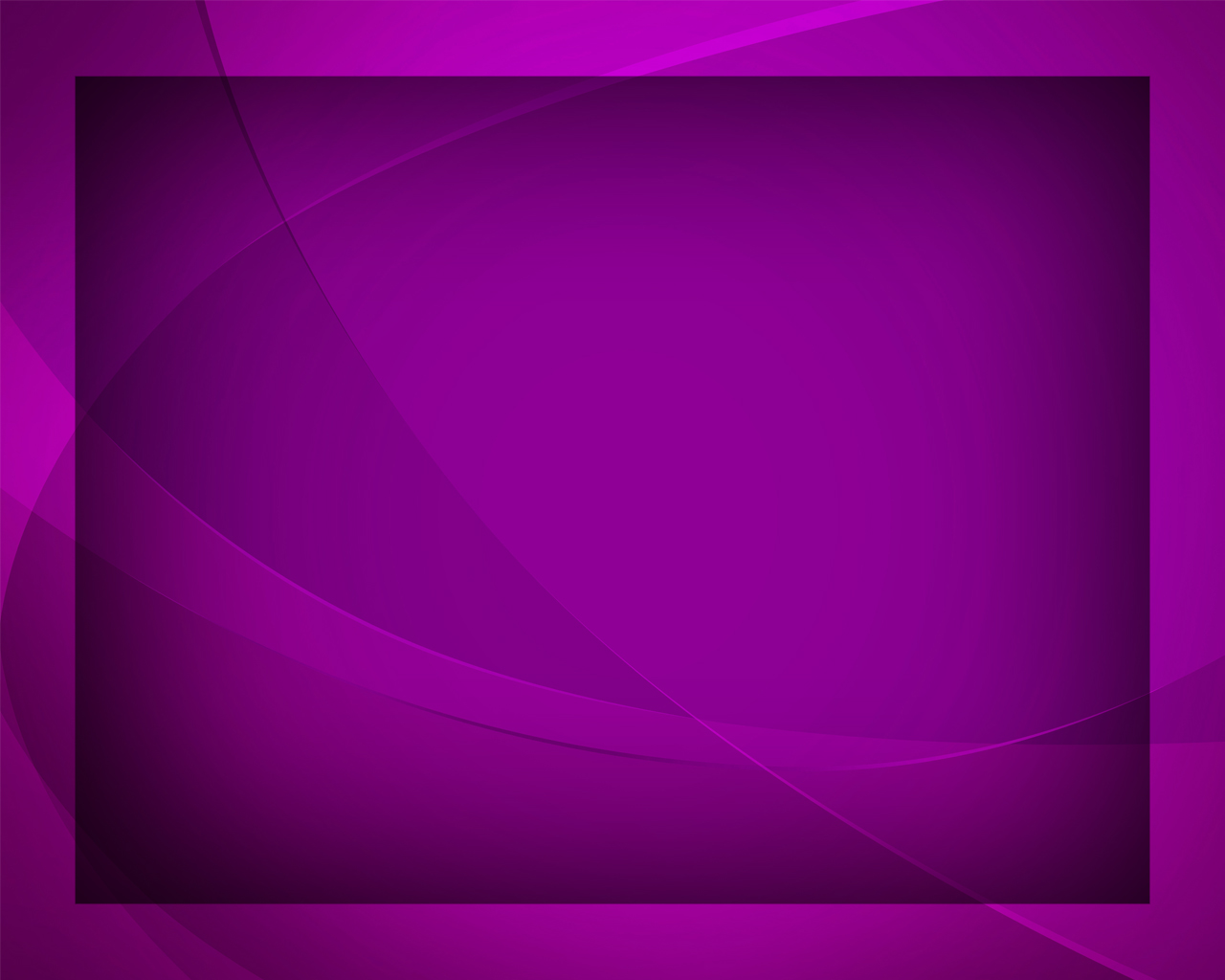 Где источник вечной жизни, 
Там мы 
будем обитать.
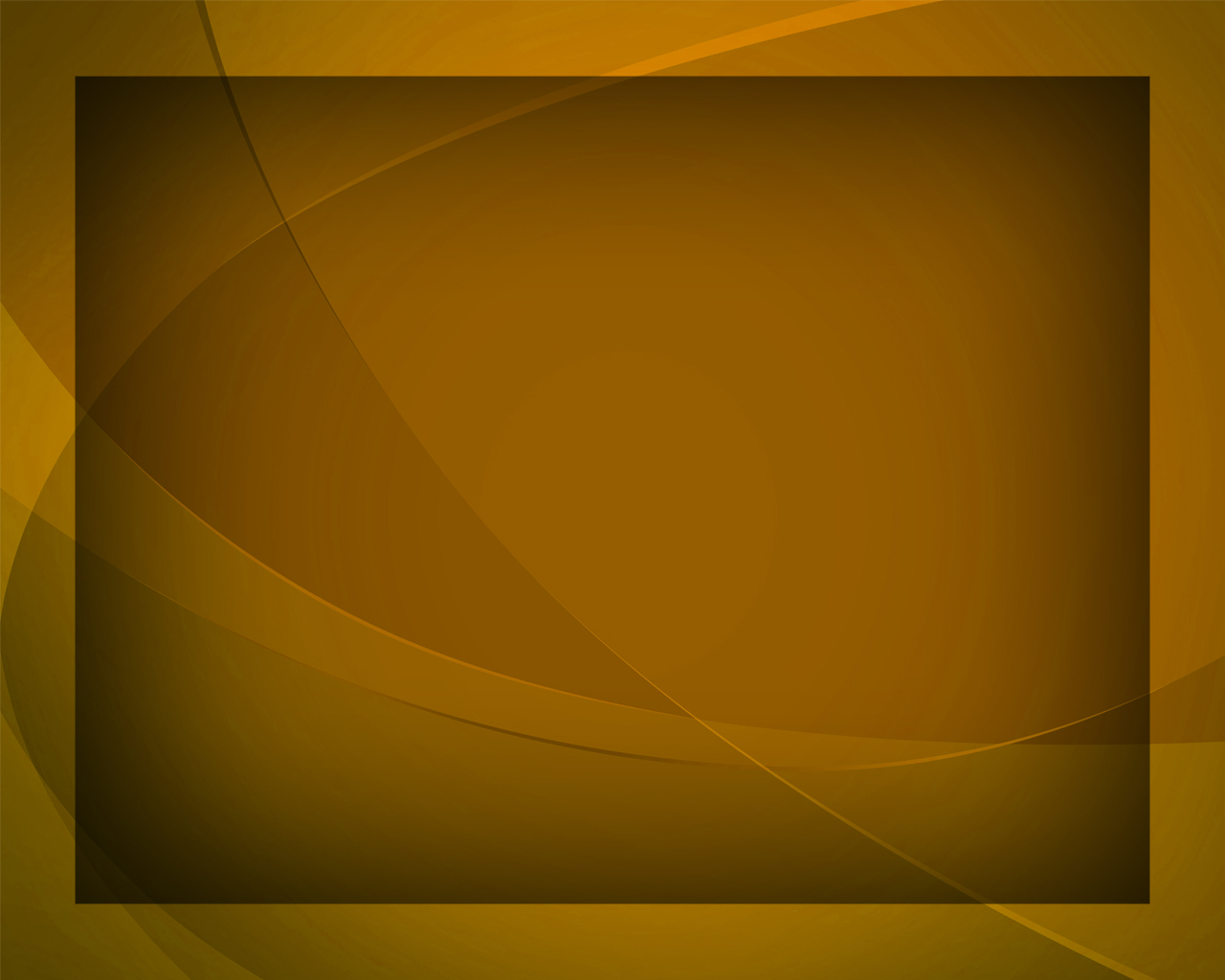 И путь земной - тернистый, скорбный ,
Мы сменим
 на покой
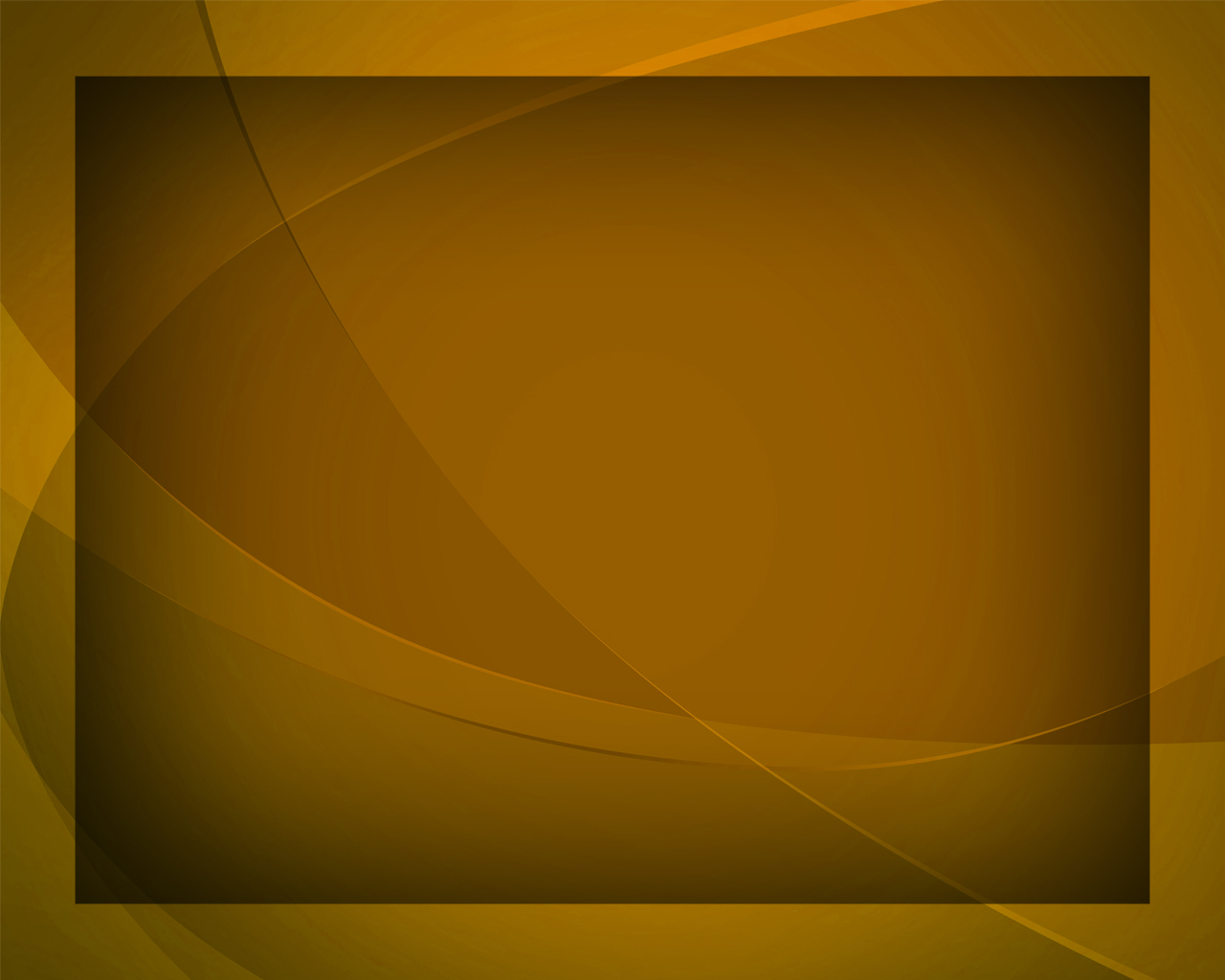 На берегах реки небесной - 
Реки воды живой.
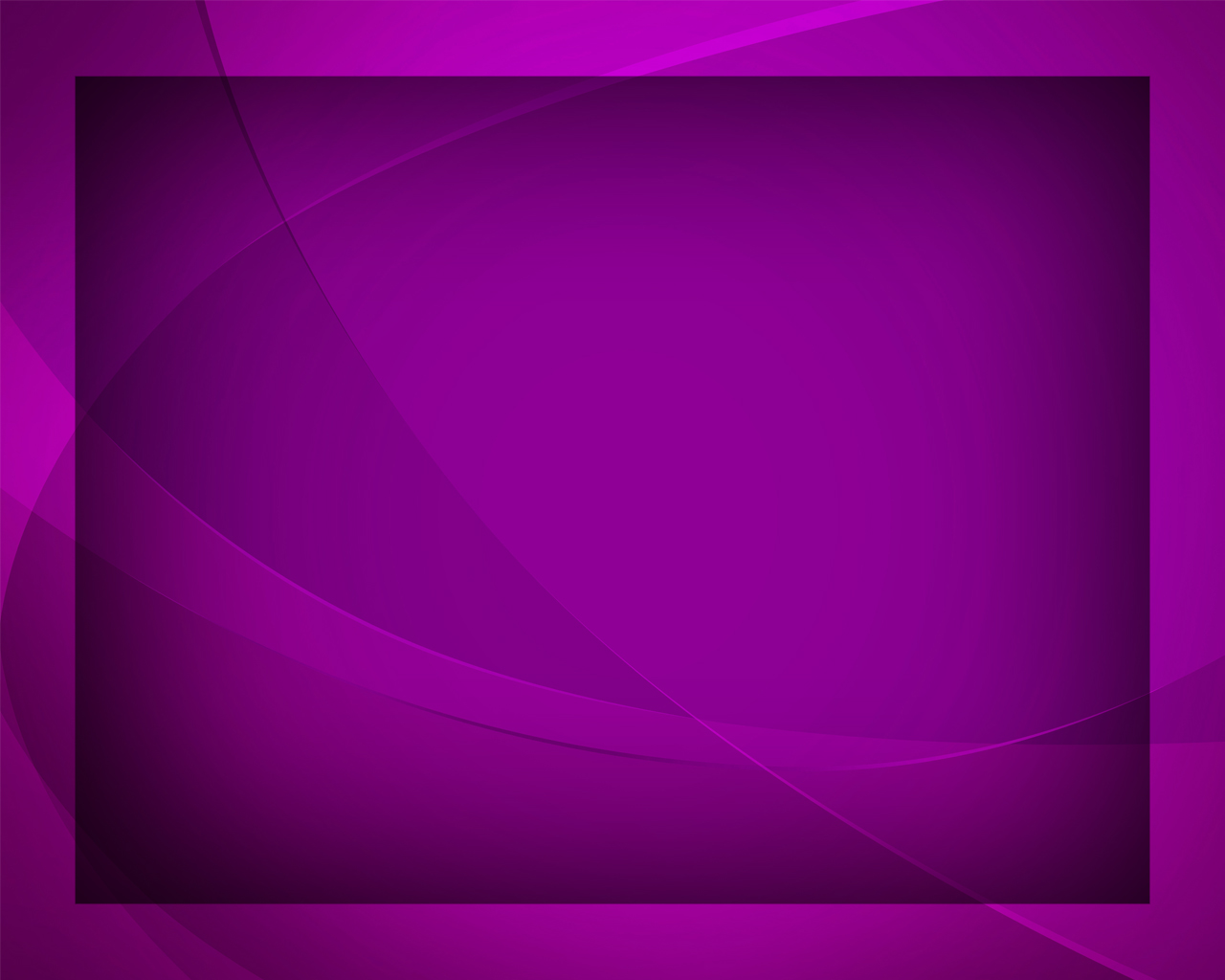 Там, где источник вечной жизни, 
Где источник вечной жизни,
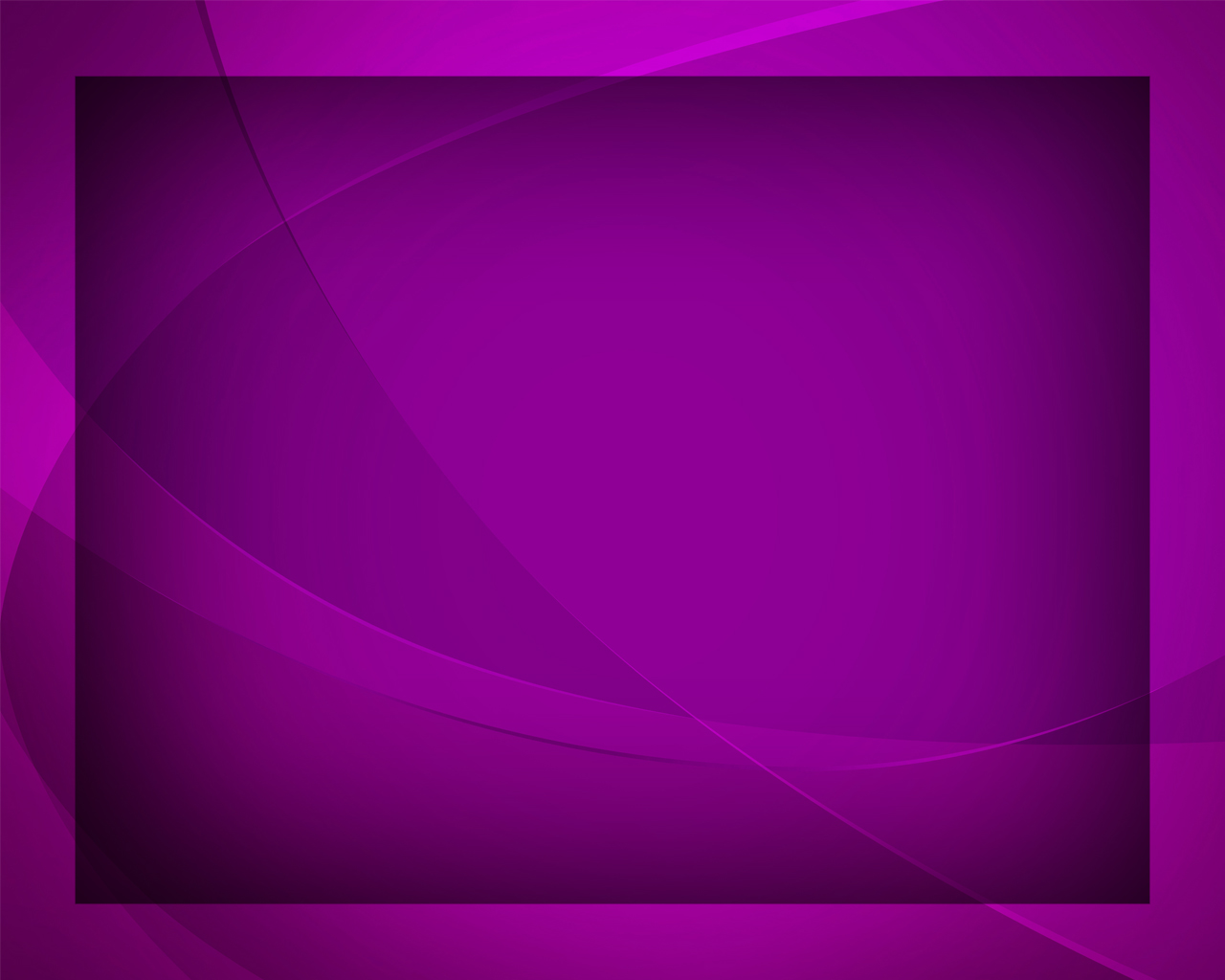 Где источник вечной жизни, 
Там мы 
будем обитать.
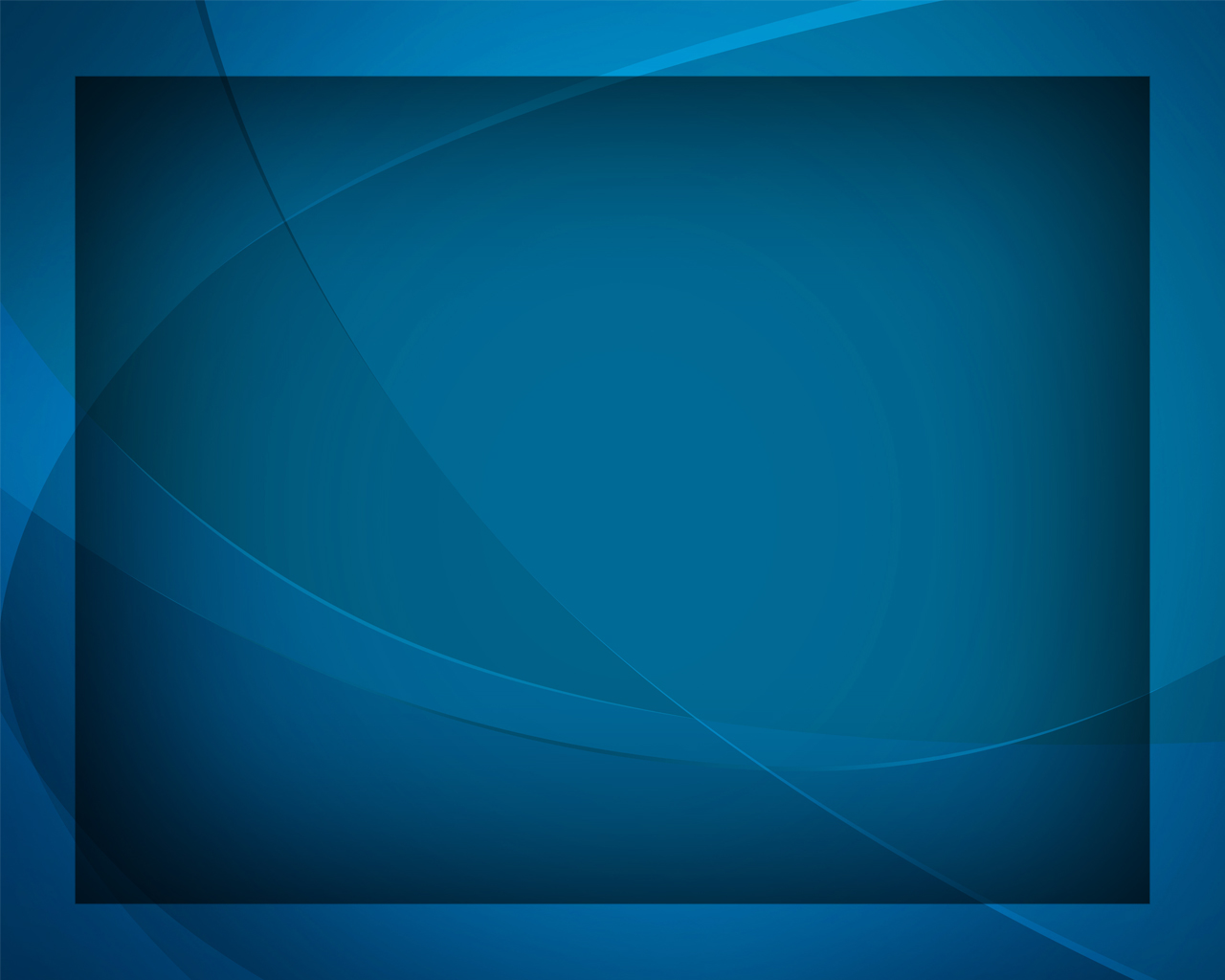 Там древо жизни над рекою 
На светлых берегах -
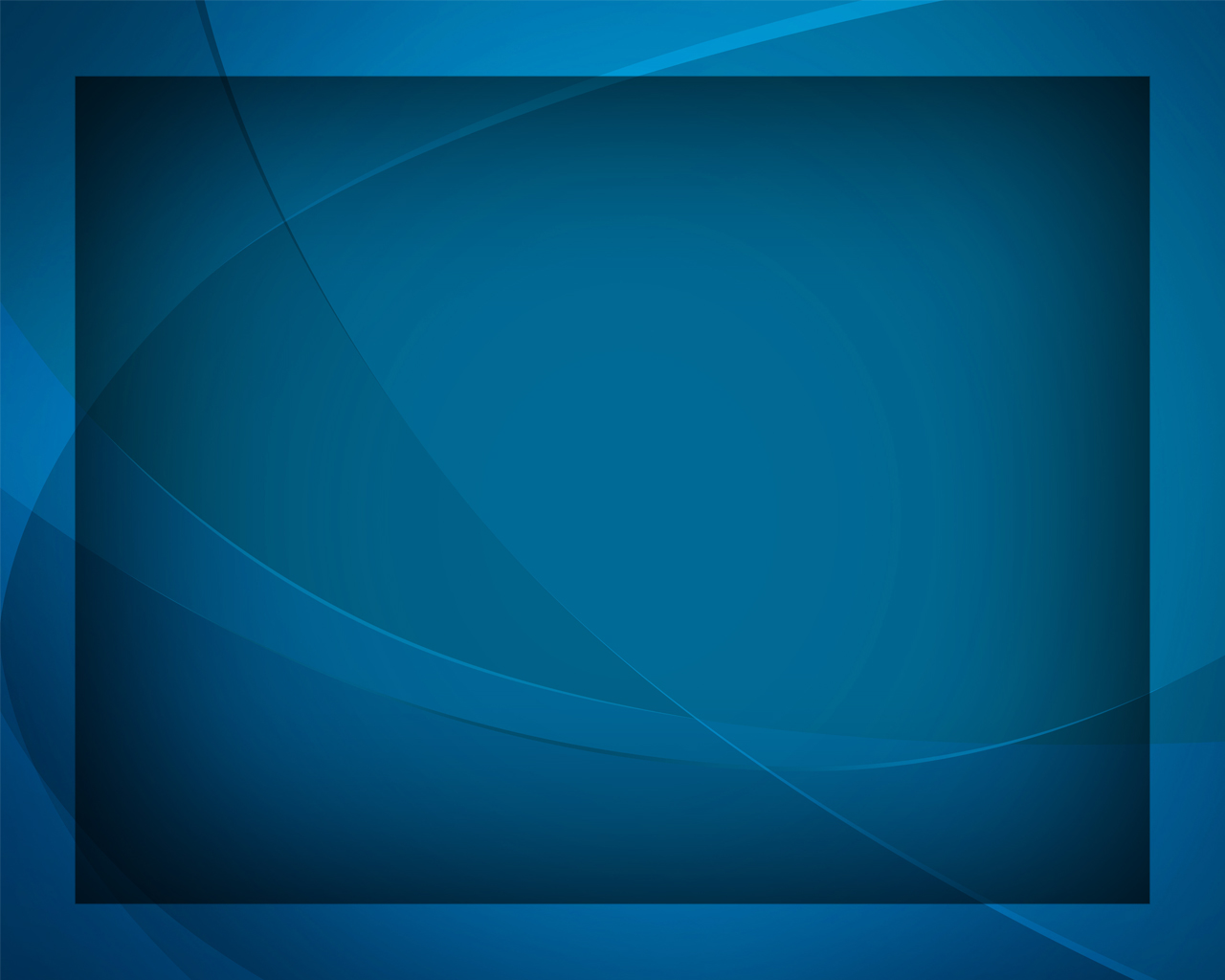 Найдут уставшие душою 
Покой на небесах.
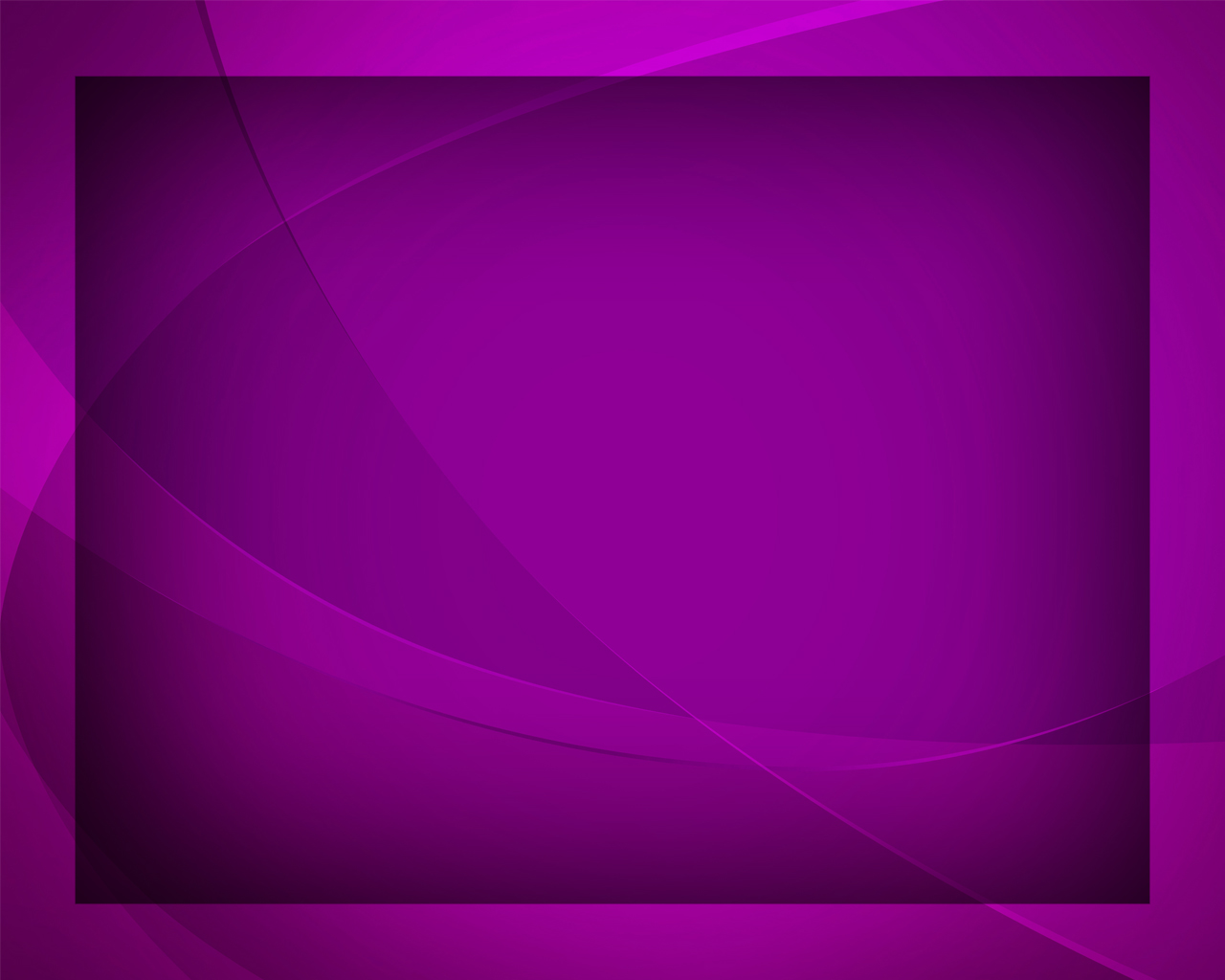 Там, где источник вечной жизни, 
Где источник вечной жизни,
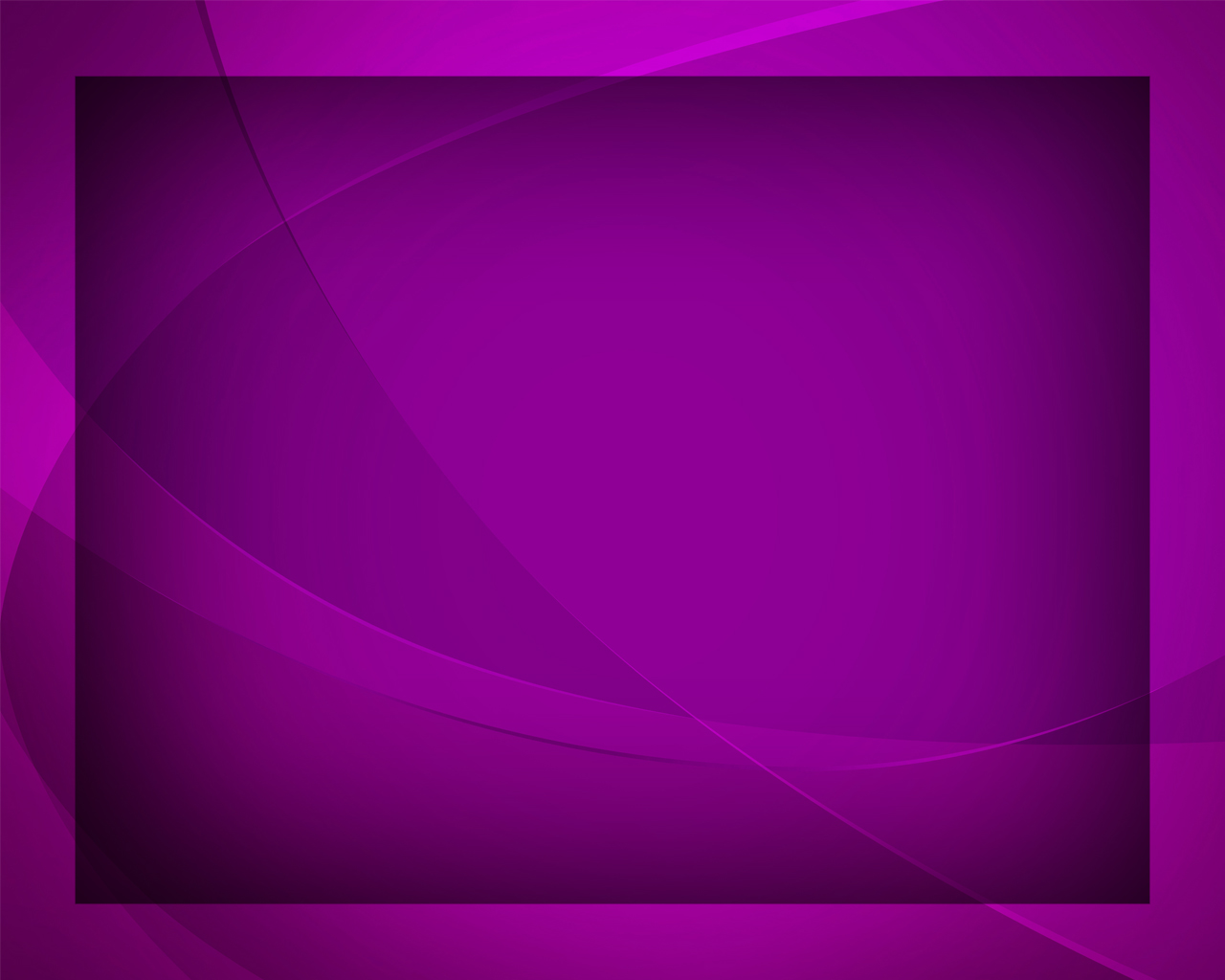 Где источник вечной жизни, 
Там мы 
будем обитать.
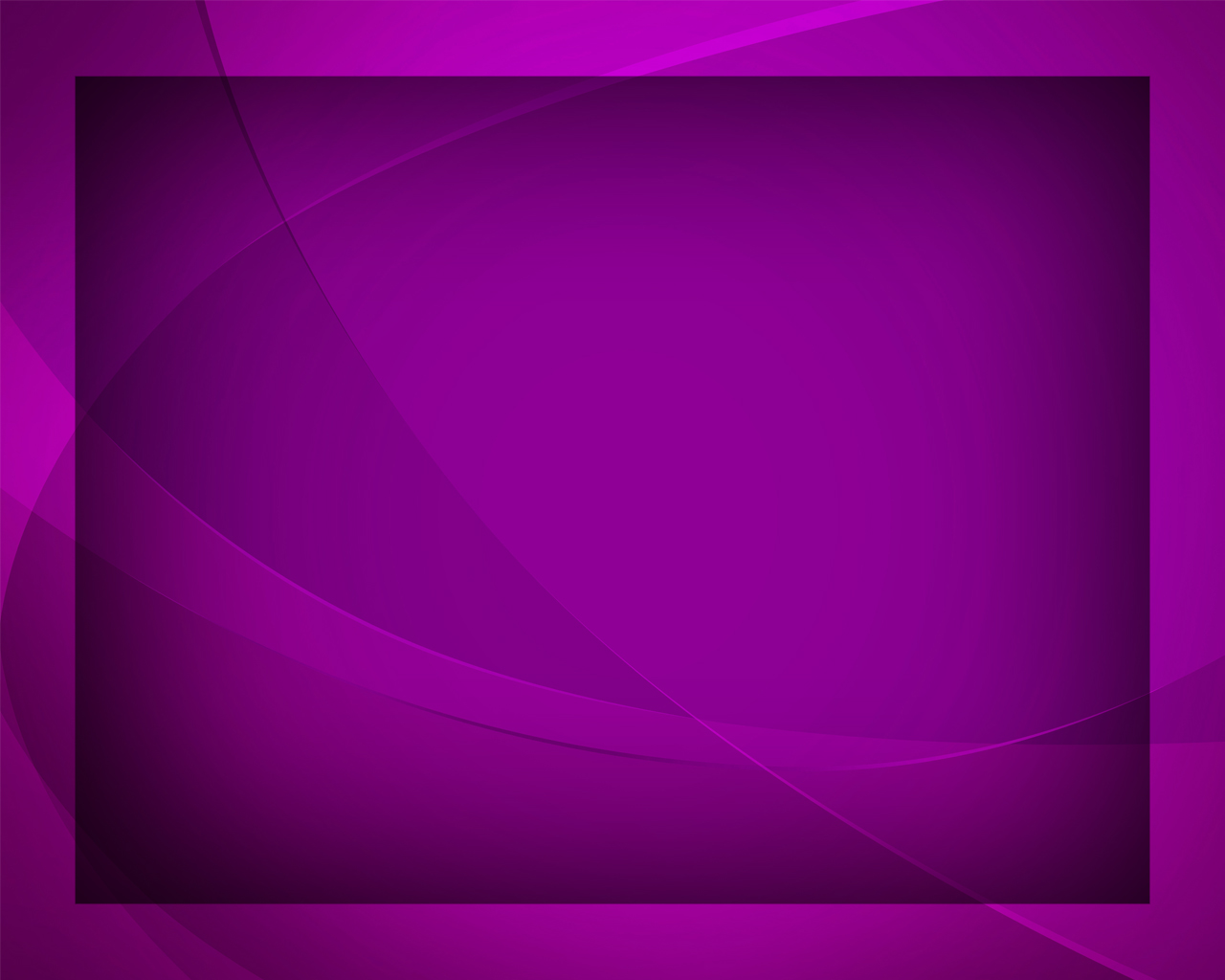